Функциональная грамотностьЧитательская грамотность
Солдатова Ольга Андреевна, учитель русского языка и литературы МБОУ СОШ №1
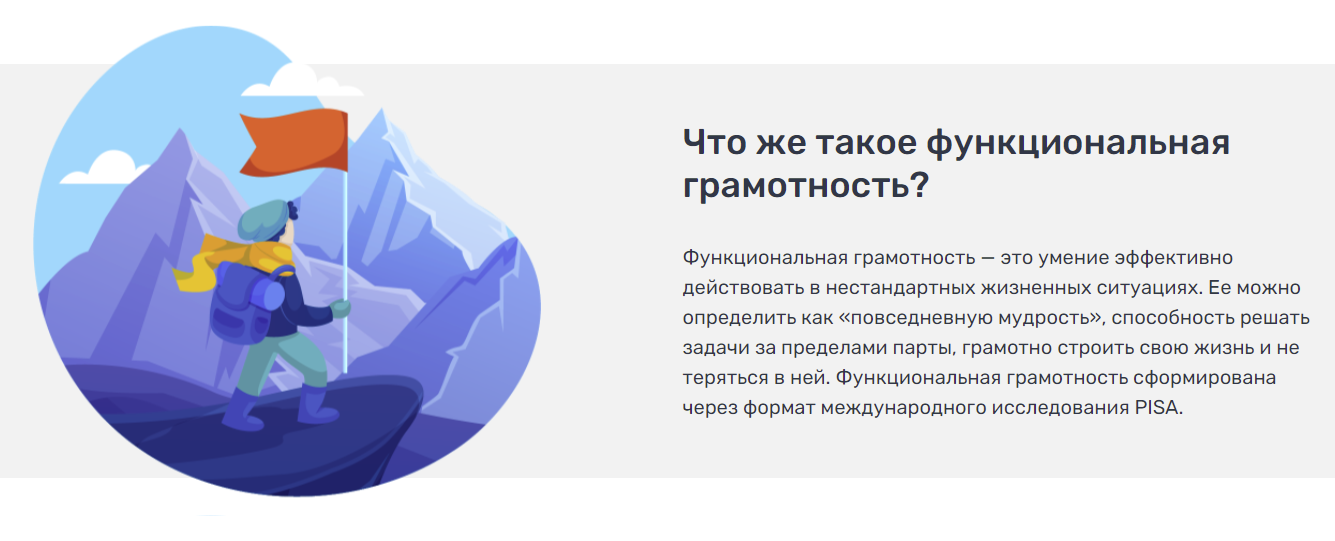 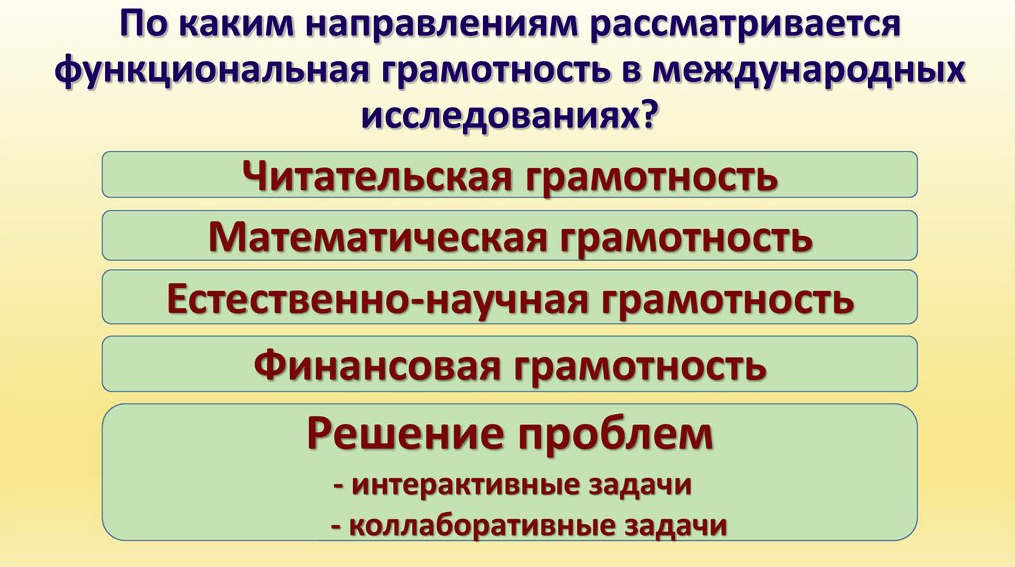 Читательская грамотность − способность человека понимать, использовать, оценивать тексты, размышлять о них и заниматься чтением для того, чтобы достигать своих целей, расширять свои знания и возможности, участвовать в социальной жизни.
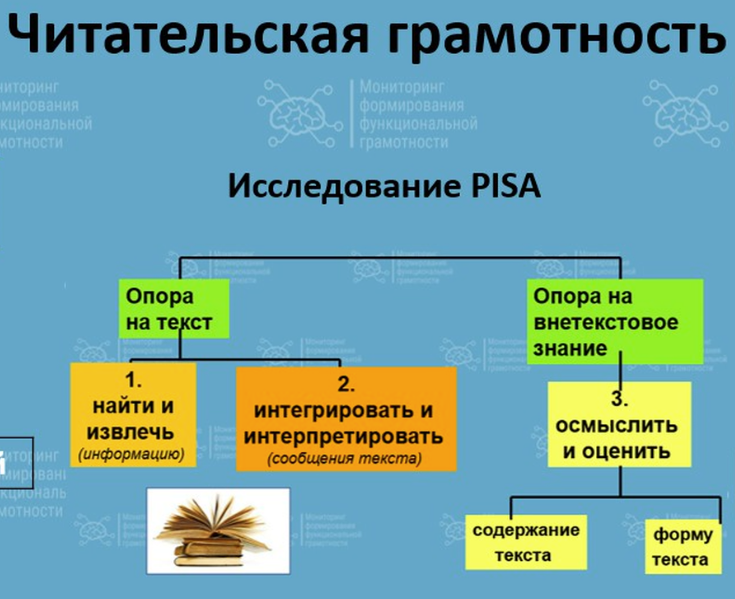 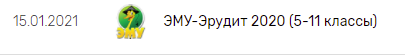 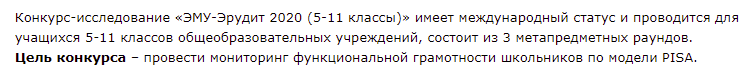 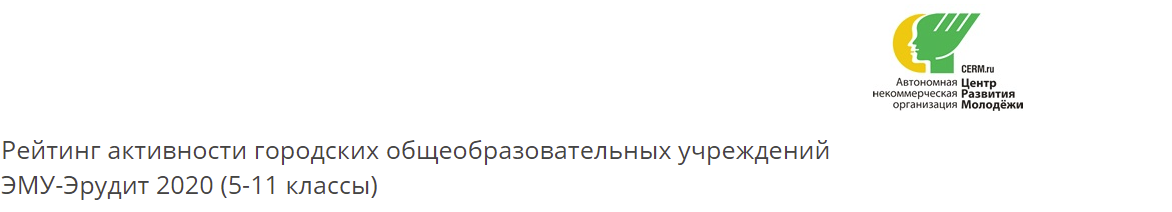 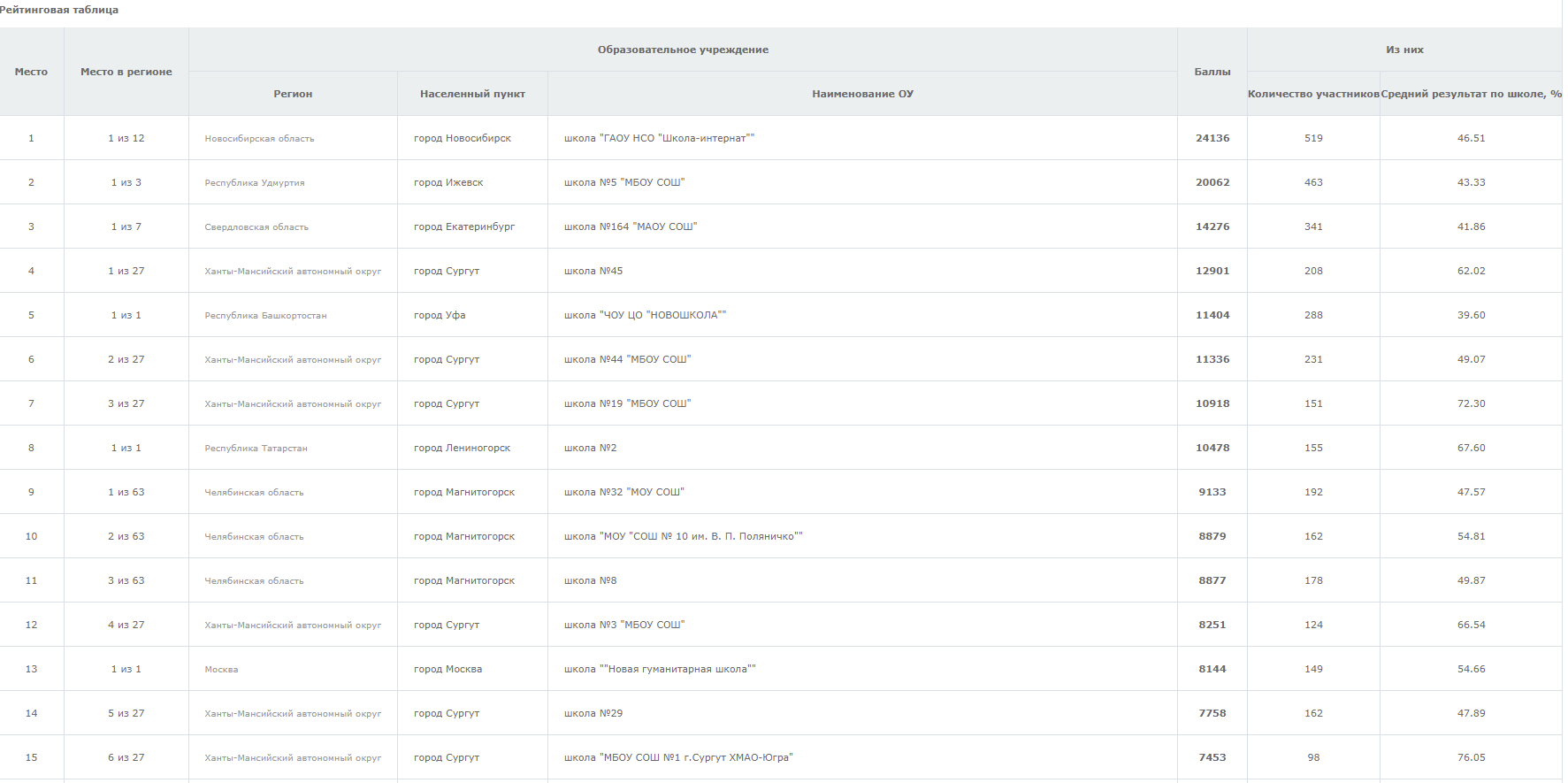 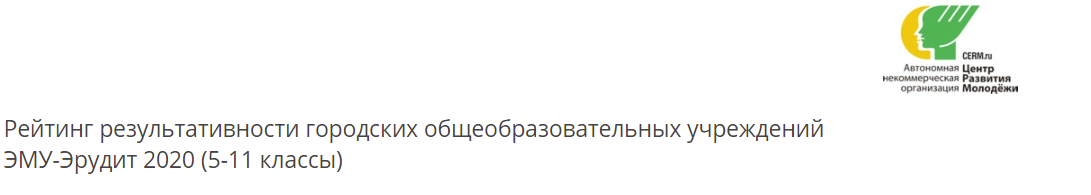 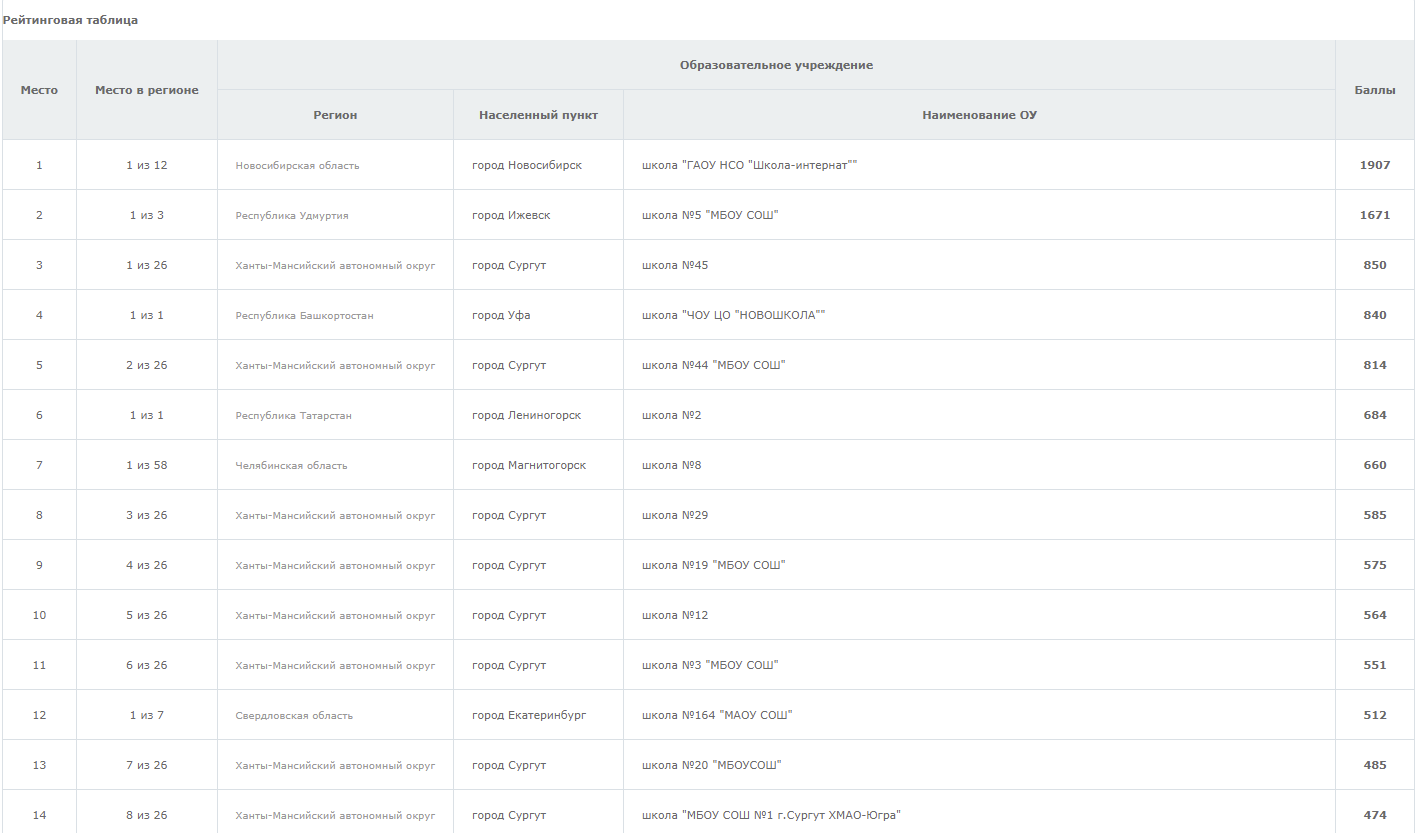 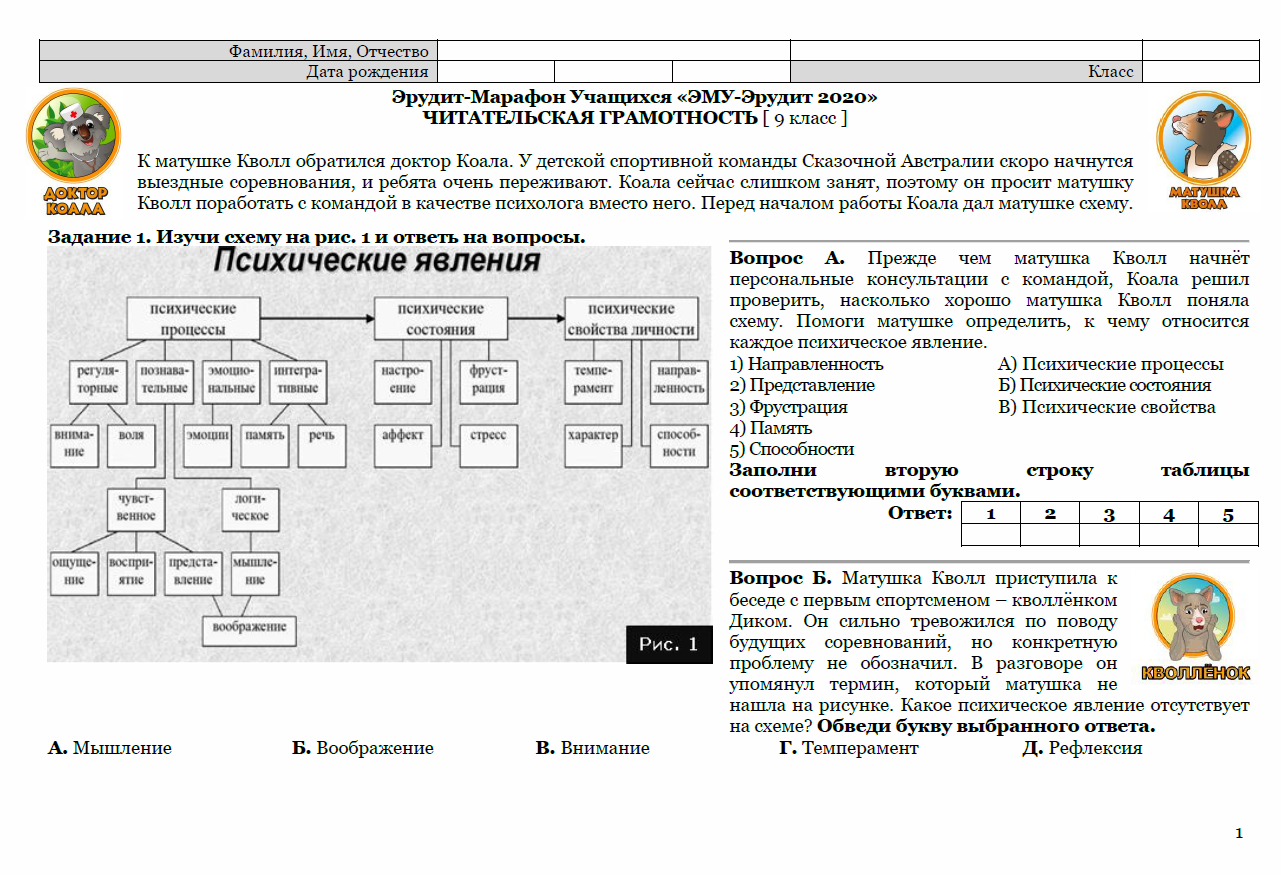 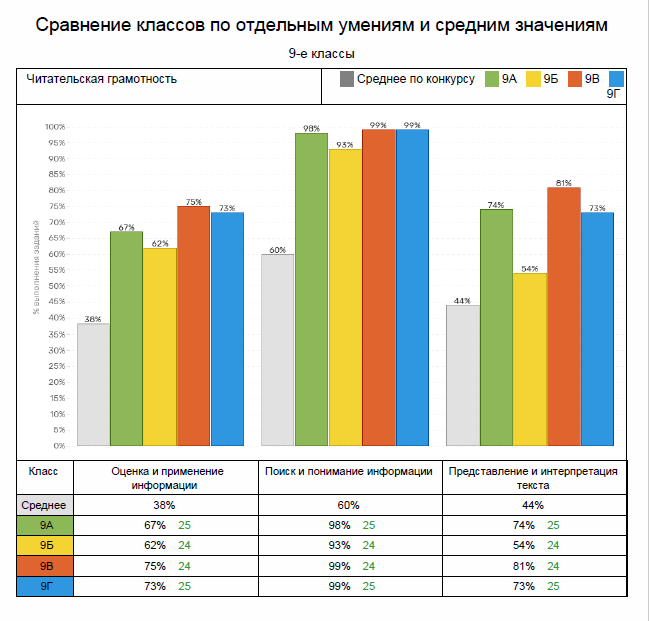 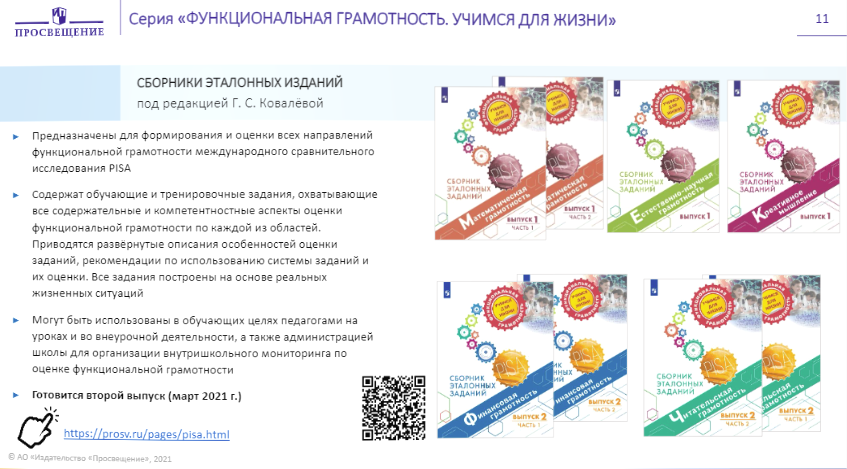 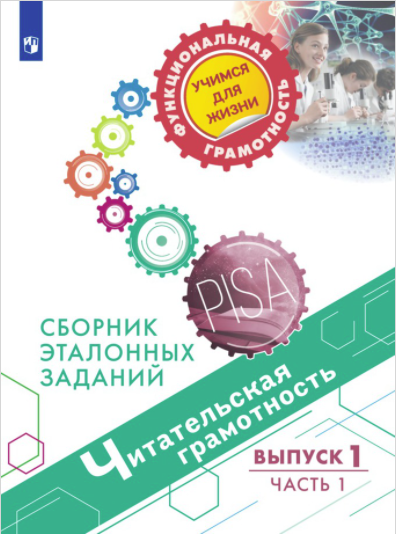 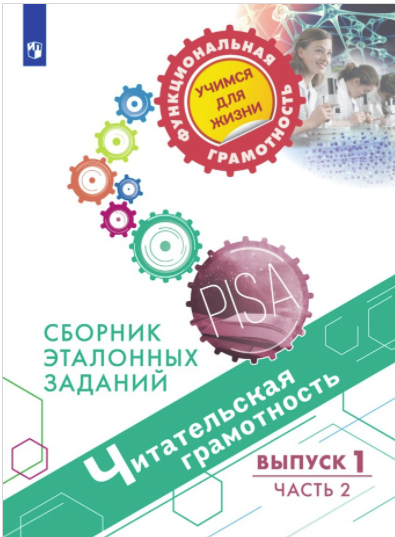 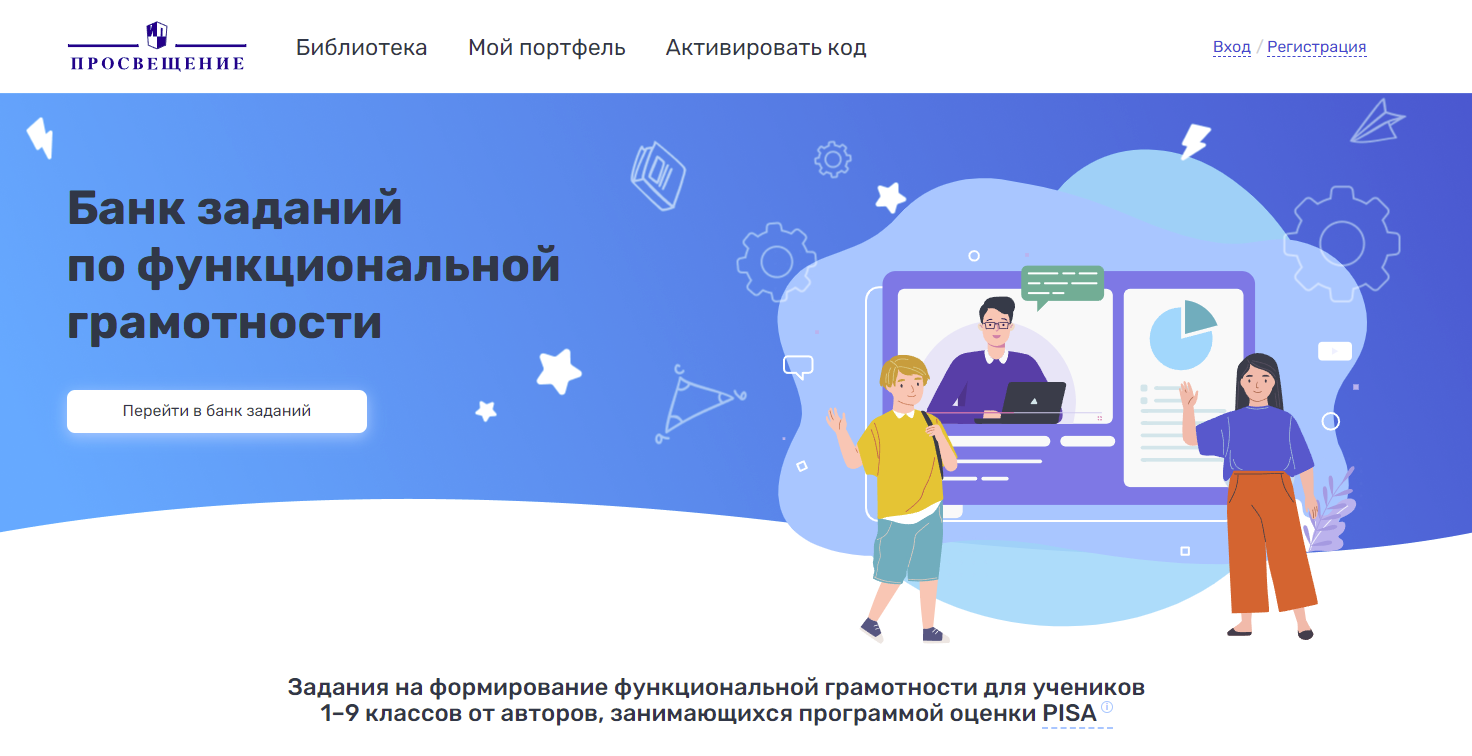 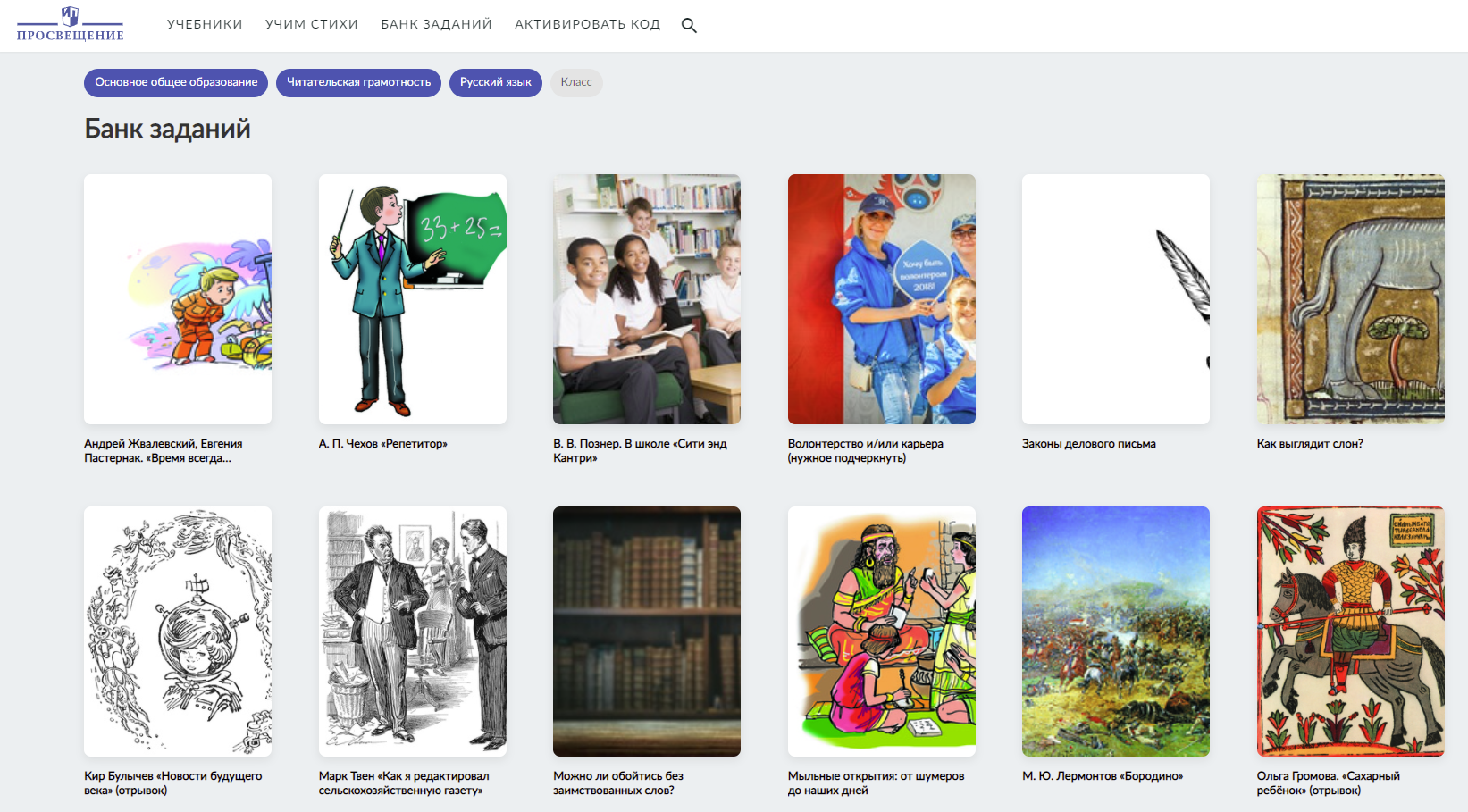 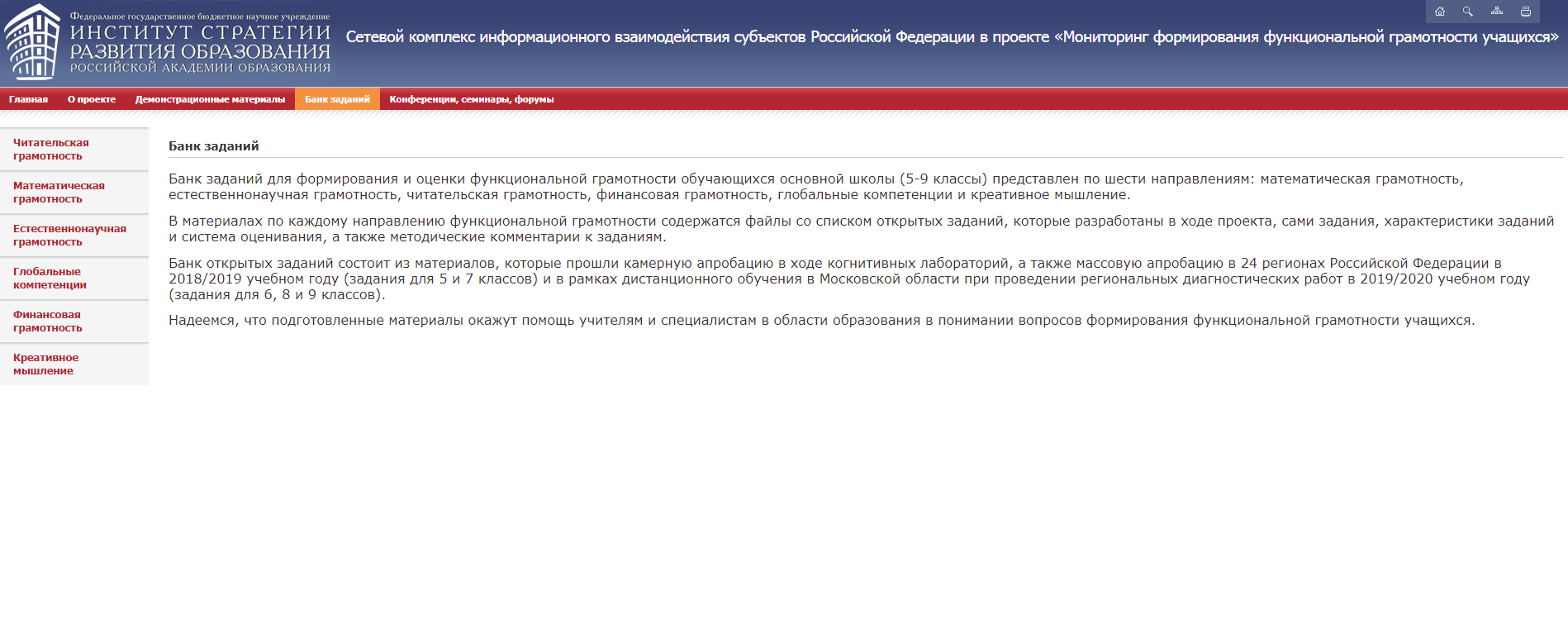 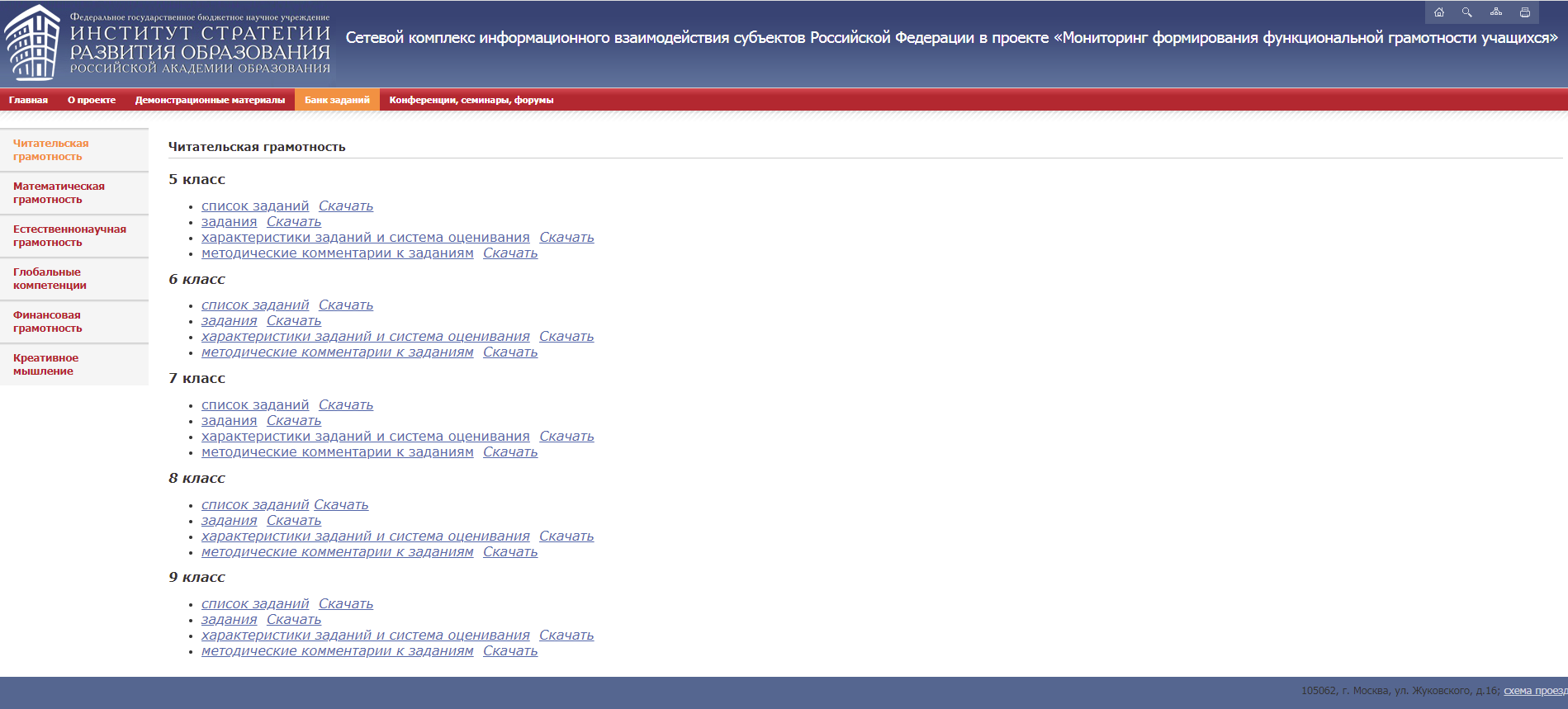 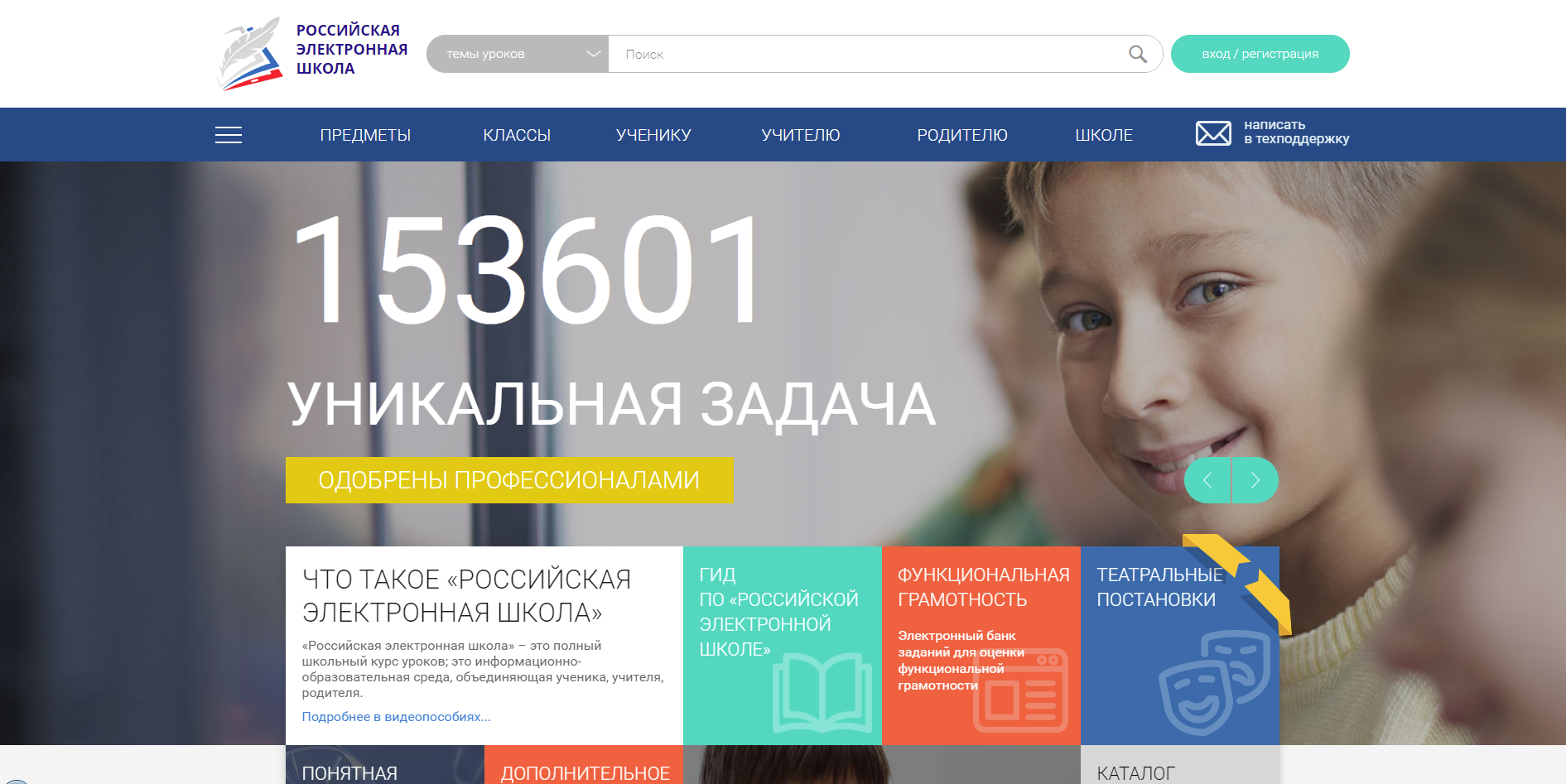 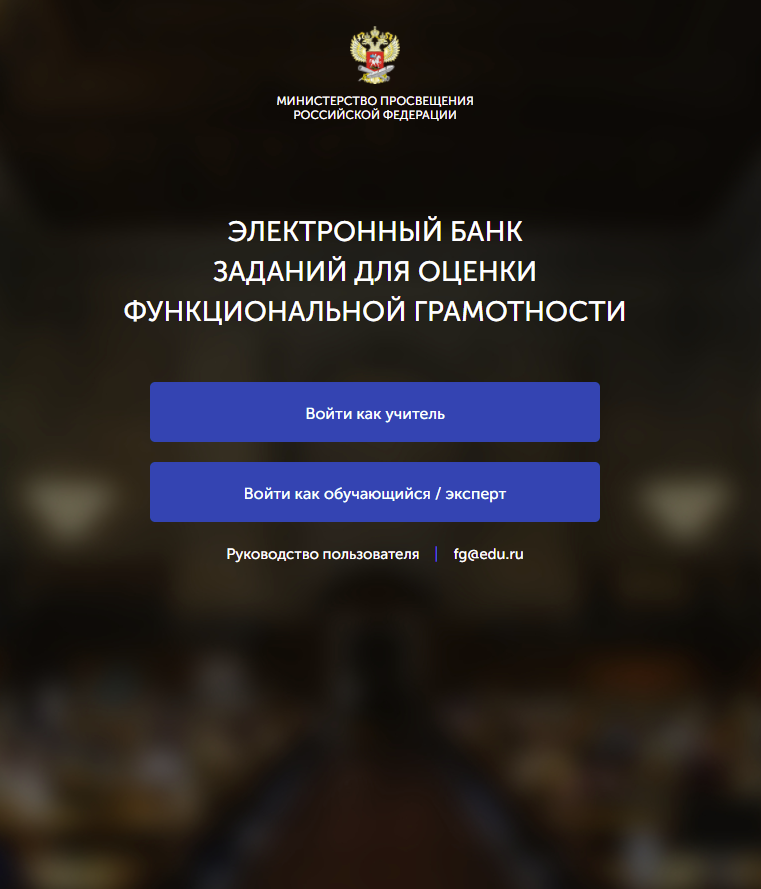